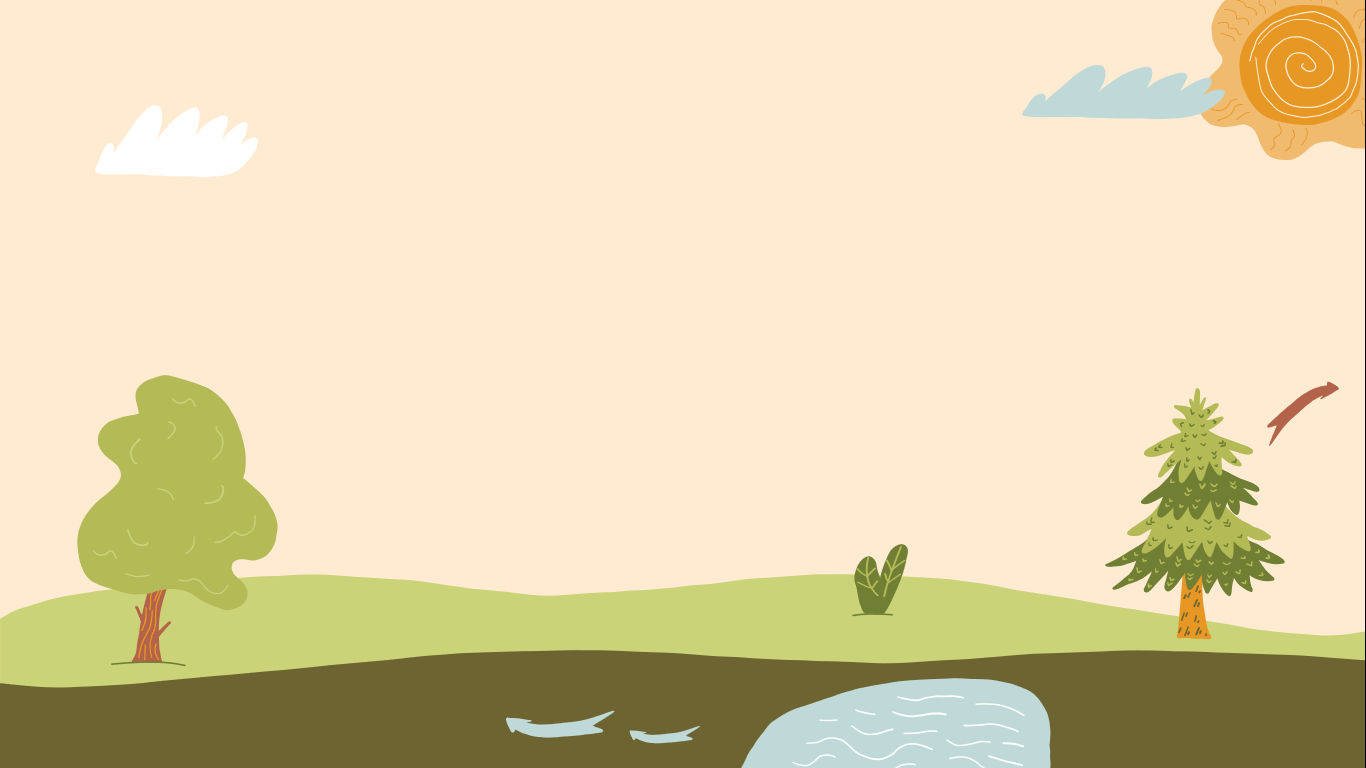 Ôn và Khởi động
[Speaker Notes: Tác giả bộ ppt Toán + TV1: Phan Thị Linh – Đà Nẵng
Sđt lh: 0916.604.268
+ Zalo: 0916.604.268
+ Facebook cá nhân: https://www.facebook.com/nhilinh.phan/
+ Nhóm chia sẻ tài liệu: https://www.facebook.com/groups/443096903751589
Hãy liên hệ chính chủ sản phẩm để được hỗ trợ và đồng hành trong suốt năm học nhé!]
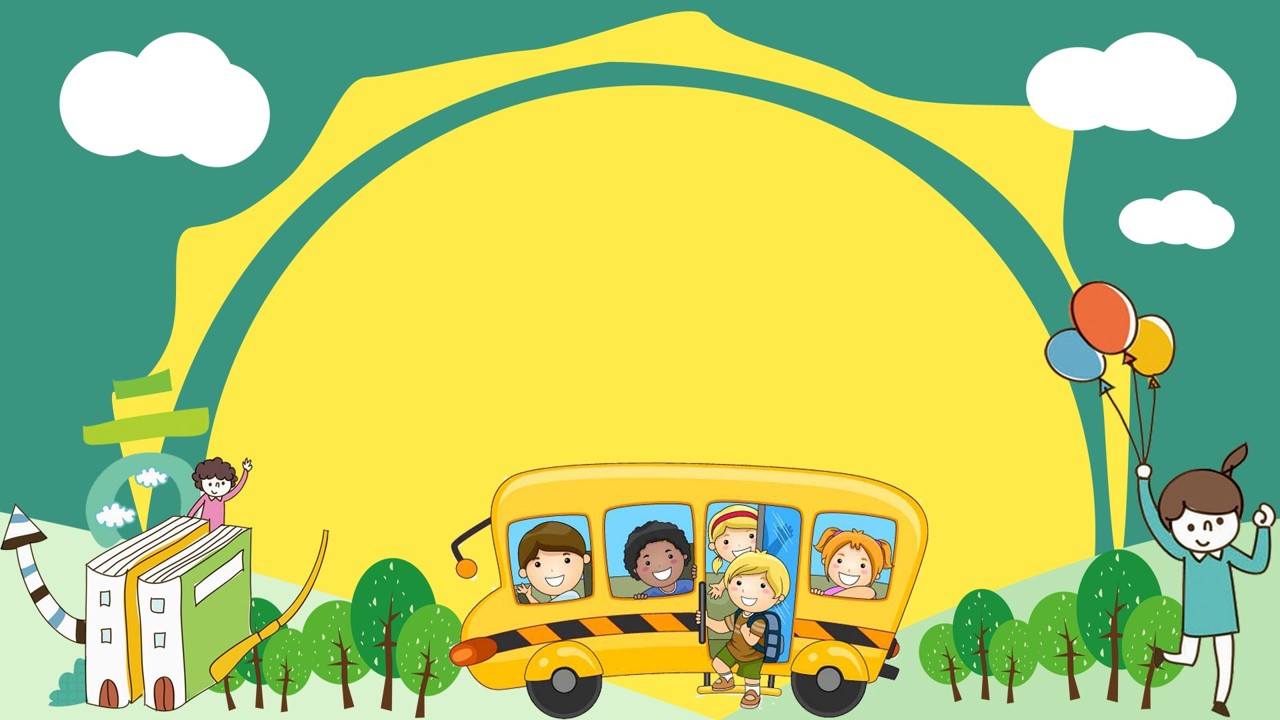 CHÀO MỪNG 
CÁC CON ĐẾN VỚI TIẾT HỌC MÔN TOÁN LỚP 1
BÀI 33: LUYỆN TẬP CHUNG – TIẾT 2
(Trang 66 – 67)
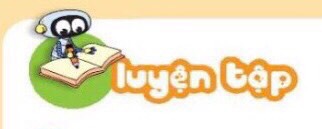 Đặt tính rồi tính:
1
48 - 3
95 - 41
67 + 2
23 + 5
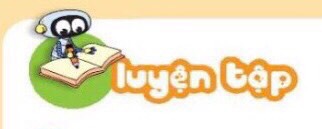 Đặt tính rồi tính:
1
48 - 3
95 - 41
67 + 2
23 + 5
23
+
5
2
8
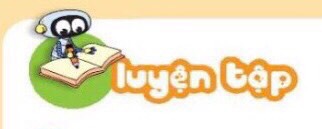 Đặt tính rồi tính:
1
48 - 3
95 - 41
67 + 2
23 + 5
23
+
5
2
8
5
4
9
4
5
6
67
  2
48
  3
95
41
+
-
-
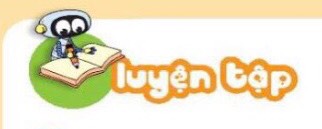 Số ?
2
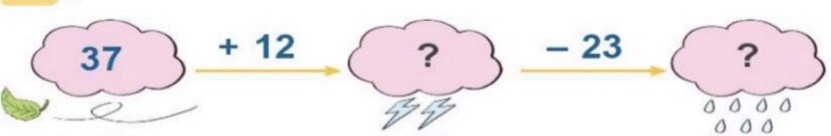 49
26
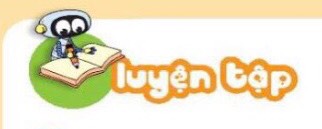 Số ?
2
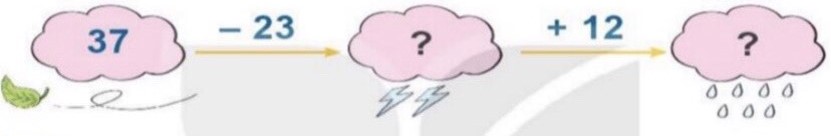 14
26
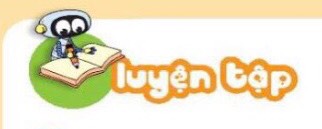 Số ?
3
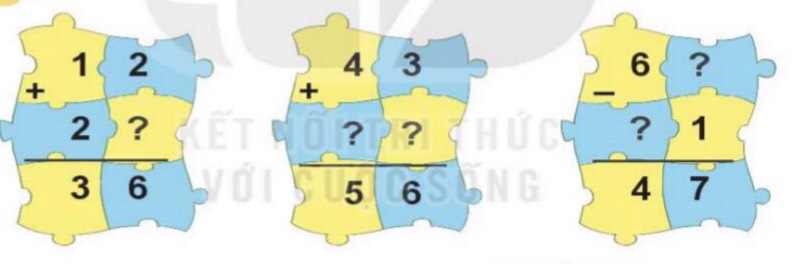 8
4
2
1
3
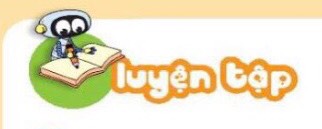 Trên cây thị có 74 quả. Gió lay làm rụng 21 quả. Hỏi trên cây còn 
lại bao nhiêu quả thị?
4
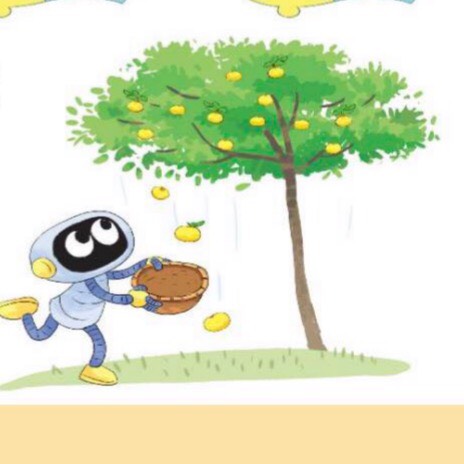 ?
?
?
=
?
Em hãy nêu câu trả lời.
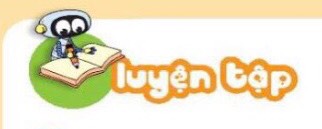 Trên cây thị có 74 quả. Gió lay làm rụng 21 quả. Hỏi trên cây còn   lại bao nhiêu quả thị?
4
-
74
21
53
=
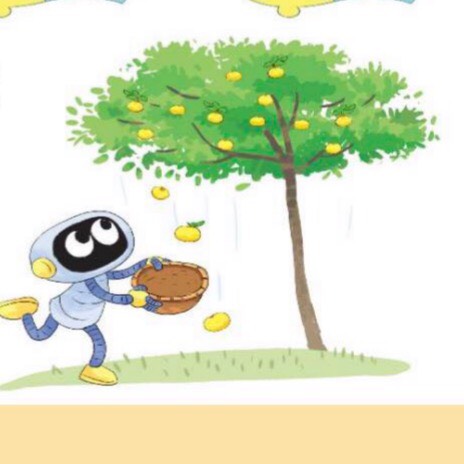 ?
?
?
?
=
Trên cây còn lại 53 quả thị.
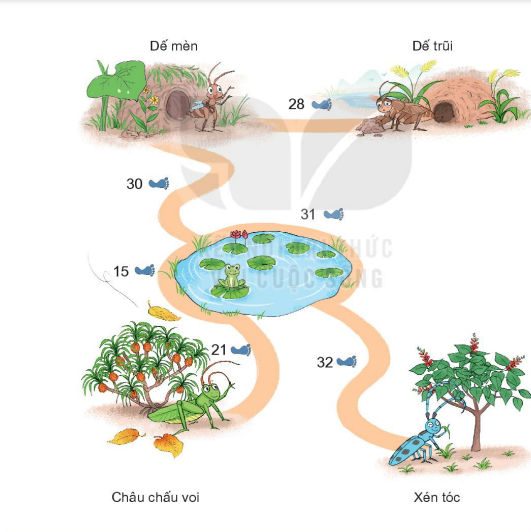 Dế mèn phiêu lưu kí.
Xem tranh rồi tính:
- Từ nhà dế mèn đến nhà bác xén tóc dài bao nhiêu bước chân?
- Từ nhà dế mèn đến nhà châu chấu voi dài bao nhiêu bước chân?
b) Nhà ai gần nhà dế mèn nhất?
5
30 + 31 + 32
= 93
30 + 15 + 21
= 66
28 bước
66 bước
93 bước
b) Nhà dế trũi gần nhà dế mèn nhất.
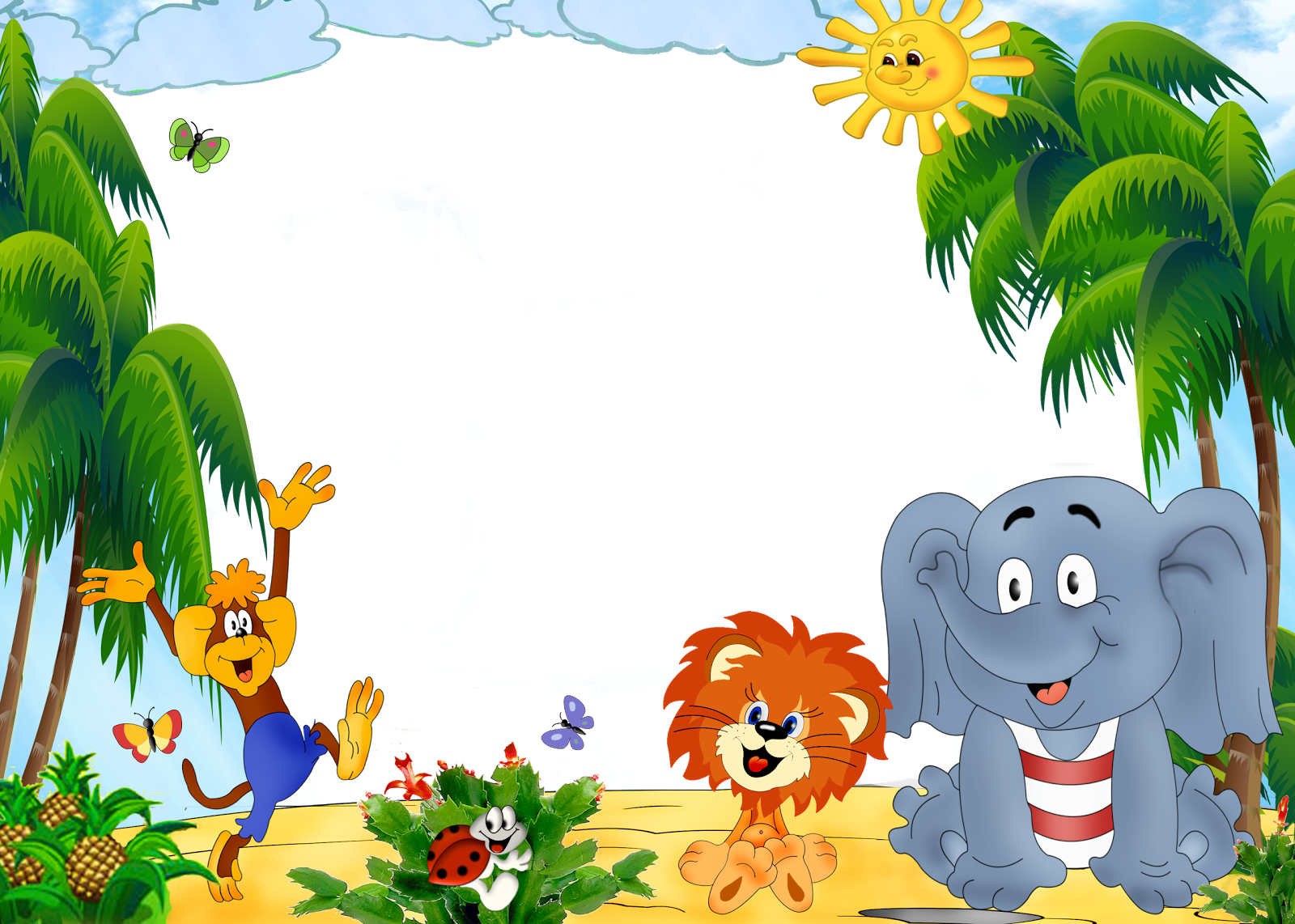 Chúc các em học sinh 
luôn chăm ngoan học giỏi!